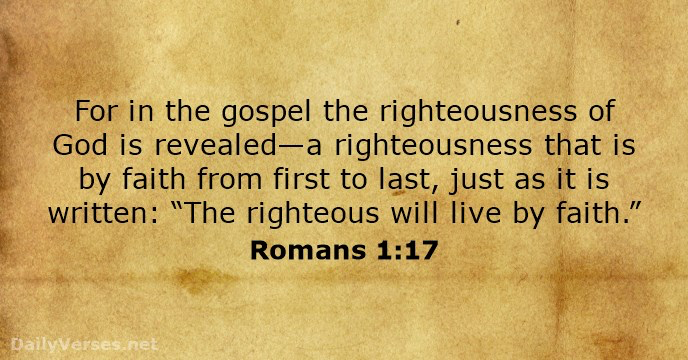 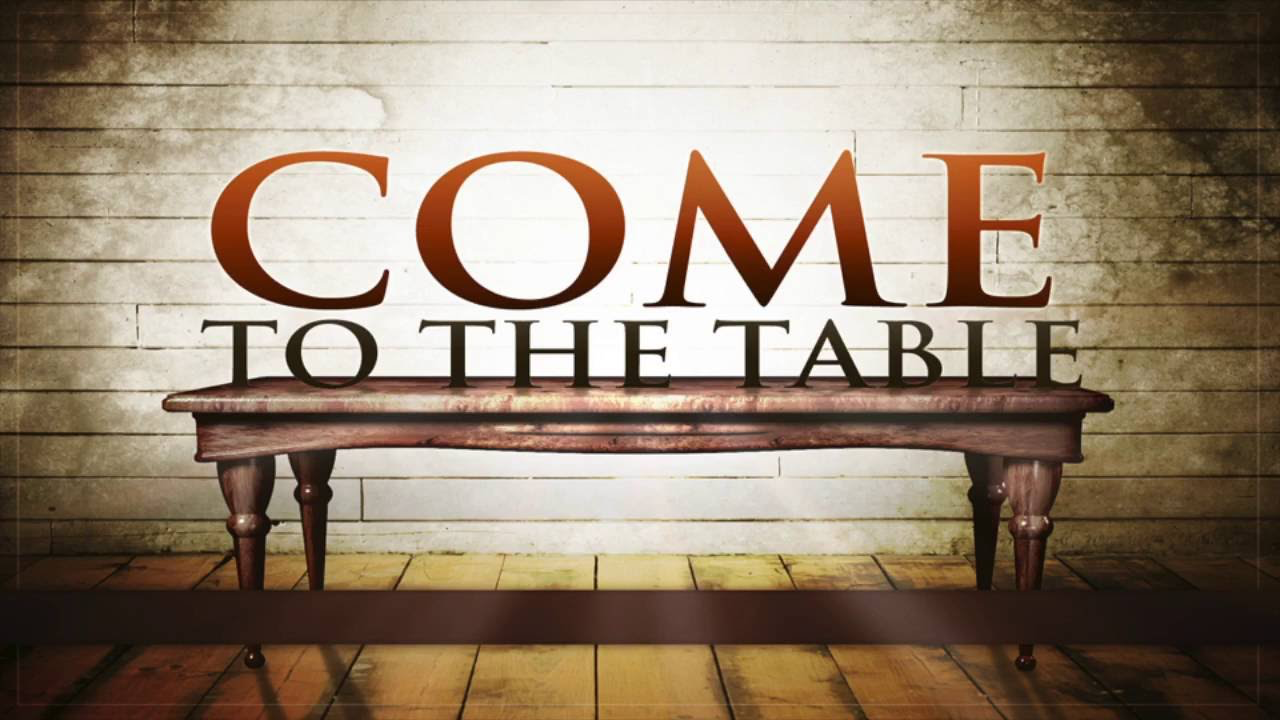 Matthew 26:26-29 Now as they were eating, Jesus took bread, and after blessing it broke it and gave it to the disciples, and said, “Take, eat; this is my body.” 27 And he took a cup, and when he had given thanks he gave it to them, saying, “Drink of it, all of you, 28 for this is my blood of the covenant, which is poured out for many for the forgiveness of sins. 29 I tell you I will not drink again of this fruit of the vine until that day when I drink it new with you in my Father's kingdom.”
OTHERS
THE
The 
Kingdom of God
Daniel 2:44 
And in the days of those kings the God of heaven will set up a kingdom that shall never be destroyed, nor shall the kingdom be left to another people. It shall break in pieces all these kingdoms and bring them to an end, and it shall stand forever,
Isaiah 2:2-4 It shall come to pass in the latter days that the mountain of the house of the Lord shall be established as the highest of the mountains, and shall be lifted up above the hills; and all the nations shall flow to it, 3and many peoples shall come, and say: “Come, let us go up to the mountain of the Lord, to the house of the God of Jacob, that he may teach us his ways and that we may walk in his paths.” For out of Zion shall go forth the law, and the word of the Lord from Jerusalem. 4 He shall judge between the nations, and shall decide disputes for many peoples; and they shall beat their swords into plowshares, and their spears into pruning hooks; nation shall not lift up sword against nation, neither shall they learn war anymore.
Matthew 9:35-36 
And Jesus went throughout all the cities and villages, teaching in their synagogues and proclaiming the gospel of the kingdom and healing every disease and every affliction. 36 When he saw the crowds, he had compassion for them, because they were harassed and helpless, like sheep without a shepherd.
Jesus spoke to them, saying:
Mark 1:14-15 Now after John was arrested, Jesus came into Galilee, proclaiming the gospel of God, 15 and saying, “The time is fulfilled, and the kingdom of God is at hand; repent and believe in the gospel.”
Mark 1:21-28  And they went into Capernaum, and immediately on the Sabbath he entered the synagogue and was teaching. 22 And they were astonished at his teaching, for he taught them as one who had authority, and not as the scribes. 23 And immediately there was in their synagogue a man with an unclean spirit. And he cried out, 24 “What have you to do with us, Jesus of Nazareth? Have you come to destroy us? I know who you are—the Holy One of God.”25 But Jesus rebuked him, saying, “Be silent, and come out of him!” 26 And the unclean spirit, convulsing him and crying out with a loud voice, came out of him. 27 And they were all amazed, so that they questioned among themselves, saying, “What is this? A new teaching with authority! He commands even the unclean spirits, and they obey him.” 28 And at once his fame spread everywhere throughout all the surrounding region of Galilee.
Psalm 16:11 
You make known to me the path of life; in your presence there is fullness of joy; at your right hand are pleasures forevermore.
Luke 4:43 but he said to them, “I must preach the good news of the kingdom of God to the other towns as well; for I was sent for this purpose.”
Luke 4:18  
“The Spirit of the Lord is upon me, because he has anointed me to proclaim good news to the poor. He has sent me to proclaim liberty to the captives and recovering of sight to the blind, to set at liberty those who are oppressed,
Isaiah 61:1-3 The Spirit of the Lord God is upon me, because the Lord has anointed me to bring good news to the poor; he has sent me to bind up the brokenhearted, to proclaim liberty to the captives, and the opening of the prison to those who are bound; 2 to proclaim the year of the Lord's favor, and the day of vengeance of our God; to comfort all who mourn; 3 to grant to those who mourn in Zion— to give them a beautiful headdress instead of ashes, the oil of gladness instead of mourning, the garment of praise instead of a faint spirit; that they may be called oaks of righteousness, the planting of the Lord, that he may be glorified.
Matthew 12:28 
But if it is by the Spirit of God that I cast out demons, then the kingdom of God has come upon you.
Ephesians 1:19-20 
I also pray that you will understand the incredible greatness of God’s power for us who believe him. This is the same mighty power 20 that raised Christ from the dead and seated him in the place of honor at God’s right hand in the heavenly realms.
Matthew 28:18-20 And Jesus came and said to them, “All authority in heaven and on earth has been given to me. 19 Go therefore and make disciples of all nations, baptizing them in the name of the Father and of the Son and of the Holy Spirit,20 teaching them to observe all that I have commanded you. And behold, I am with you always, to the end of the age.”
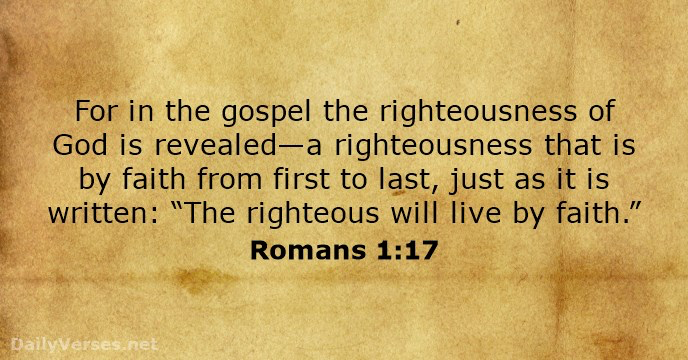